جامعة غرداية
كلية العلوم الاقتصادية والتجارية وعلوم التسيير
مخبر التطبيقات الكمية والنوعية للارتقاء الاقتصادي الاجتماعي 
والبيئي بالمؤسسات الجزائرية 
مشروع البحث PRFUحوكمة النظام المصرفي والمالي في ظل الأزمات المالية وتحديات الرهانات الاقتصادية في الجزائر



مداخلة بعنوان: 



من إعداد: د. رحيمة شخومد. سارة ريغيط د. مروة ريغي
الملتقى الوطني حول "إستراتيجية تطوير وتعزيز الحوكمة المالية في المؤسسات الاقتصادية"
استخدام برامجGRC   لتفعيل إطار الحوكمة وإدارة المخاطر في المؤسسة
Using GRC programs to activate the enterprise governance and risk management framework
مقدمة:
في ظل التغيرات المستمرة والتعقيدات التي تواجهها المنظمات في مختلف الصناعات، أصبحت إدارة المخاطر والالتزام باللوائح وإنشاء عمليات تحكم فعالة عناصر أساسية لضمان النجاح التنظيمي. تعد الحوكمة وإدارة المخاطر والامتثال (GRC :   Governance, Risk, and Compliance) نهجًا شاملاً تستخدمه المنظمات لإدارة المخاطر التي تواجهها وضمان الامتثال للوائح، ومواءمة العمليات مع الأهداف الاستراتيجية. يساهم هذا النهج في تحسين أداء المنظمات، خفض التكاليف، وضمان نمو الأعمال بشكل مستدام. تتضمن استراتيجية GRC استخدام مزيج من الأشخاص، العمليات، والتكنولوجيا التي تمكن قادة المنظمات من اتخاذ الإجراءات بصورة أسرع وتحقيق الأهداف ومعالجة عدم اليقين
إشكالية الدراسة:
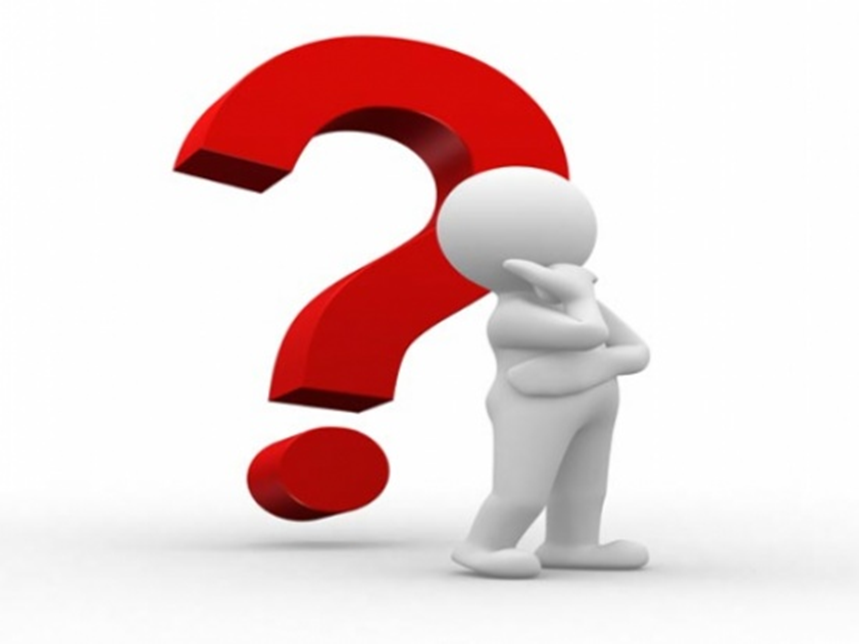 يعد GRC إطار عمل شامل لإدارة الأمن السيبراني بكفاءة حيث يتضمن ثلاثة عناصر رئيسية: الحوكمة، وإدارة المخاطر، والامتثال، والتي تشكل الاختصار لعبارة  GRC .وبناءا على ما سبق ﺗﺘﺠﻠﻰ إﺷﻜﺎﻟﻴﺔ اﻟﺒﺤﺚ في اﻟﺘﺴﺎؤل اﻟﺘﺎلي: 
فيما تتمثل أهمية استخدام برامج GRC في تفعيل الحوكمة وإدارة المخاطر في المؤسسة ؟
أهمية وأهداف الدراسة:
مفهوم  GRC
GRC  هو اختصار لمصطلح  « الحوكمة والمخاطر والامتثال » ويشير إلى إطار عمل شامل يهدف إلى تحسين الأداء المؤسسي من خلال دمج هذه العناصر الثلاثة بشكل متكامل، تم تطوير هذا المفهوم في أوائل القرن الحادي والعشرين بواسطة مجموعة الامتثال المفتوح والأخلاقيات (OCEG) كوسيلة لتعزيز التنسيق بين الإدارات المختلفة وضمان تحقيق الأهداف الاستراتيجية بكفاءة وفعالية. يشير مفهوم GRC إلى:
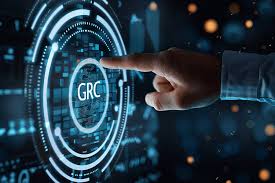 أهمية GRC في المؤسسات
تحسين الامتثال
إدارة المخاطر بفعالية
زيادة الكفاءة التشغيلية
تعزيز الشفافية والمساءلة
توافق استراتيجي
تحسين اتخاذ القرار
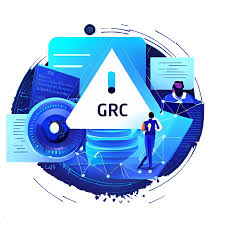 التحديات المرتبطة بتطبيق GRC
ثانياـ استراتيجيات تنفيذ برامج GRC
1- تطوير استراتيجيات إدارة المخاطر: هو عملية منهجية تهدف إلى تحديد وتقييم وإدارة المخاطر التي قد تؤثر على أهداف المؤسسة يمكن تلخيص خطوات تطوير هذه الاستراتيجيات كالتالي:
 تحديد الأهداف والاستراتيجية
 تحديد المخاطر
 تحليل المخاطر
تطوير استراتيجيات التعامل مع المخاطر
إنشاء مؤشرات الأداء الرئيسية
التقارير والمراجعة
2- توظيف التكنولوجيا في  GRC: توظيف التكنولوجيا في إطار الحوكمة والمخاطر والامتثال (GRC) يعد أمرًا حيويًا لتحسين الكفاءة والفعالية في إدارة العمليات. وفيما يلي بعض الجوانب الرئيسية التي توضح كيفية استخدام التكنولوجيا في GRC:
أتمتة العمليات
تحليل البيانات
تحسين الأمن السيبراني
- إدارة الوثائق
التكامل بين الأنظمة
- توفير التقارير والتحليلات
تسهيل الامتثال
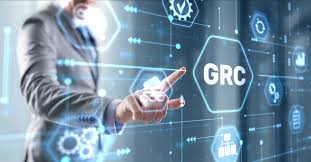 3- التدريب وبناء القدرات: تعتبر عملية التدريب وبناء القدرات جزءًا أساسيًا من تطبيق إطار الحوكمة والمخاطر والامتثال (GRC) في المؤسسات يهدف هذا الجانب إلى تعزيز فهم الموظفين للممارسات والسياسات المتعلقة بـ GRC، مما يسهم في تحقيق الأهداف الاستراتيجية للمؤسسة. فيما يلي بعض النقاط الرئيسية المتعلقة بالتدريب وبناء القدرات في GRC: 
تطوير المعرفة والفهم
تعزيز الثقافة التنظيمية
تقييم الأداء وتحسين العمليات
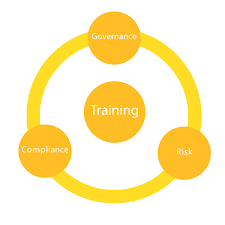 ثالثا: أثر برامج GRC على الأداء المؤسسي
1- تحسين اتخاذ القرار:  تحسين اتخاذ القرار هو أحد الفوائد الرئيسية التي يوفرها إطار الحوكمة والمخاطر والامتثال (GRC) للمؤسسات. إليك كيف يسهم GRC في تحسين عملية اتخاذ القرار:
2- تعزيز الثقافة المؤسسية: يُعتبر عنصرًا حيويًا لنجاح أي منظمة، حيث تشكل القيم والمعتقدات المشتركة الأساس الذي يربط بين أفراد المؤسسة. الثقافة المؤسسية القوية تعزز من روح الانتماء والولاء لدى الموظفين، مما يؤدي إلى زيادة الإنتاجية والإبداع
3- قياس الأداء والتحسين المستمر: قياس الأداء والتحسين المستمر في إطار GRCهما عنصران أساسيان في نجاح تطبيق إطار الحوكمة والمخاطر والامتثال (GRC) في المؤسسات. يساهم هذا الإطار في تعزيز كفاءة العمليات وضمان الامتثال، مما يؤدي إلى تحقيق الأهداف الاستراتيجية بشكل أكثر فعالية. فيما يلي بعض الجوانب المهمة المتعلقة بقياس الأداء والتحسين المستمر في GRC :
الخاتمة:
لقد تناولنا في هذا البحث أهمية GRC والتحديات المرتبطة بتطبيقه، بالإضافة إلى استراتيجيات تطوير إدارة المخاطر وتوظيف التكنولوجيا في تعزيز فعالية هذا الإطار. كما استعرضنا دور التدريب وبناء القدرات في تعزيز الثقافة المؤسسية وقياس الأداء والتحسين المستمر كعناصر أساسية لضمان نجاح GRC، ويتضح لنا أنه من خلال دمج عناصر الحوكمة وإدارة المخاطر والامتثال، يمكن للمؤسسات تحسين كفاءتها التشغيلية، وتعزيز الشفافية والمساءلة، وتسهيل اتخاذ القرارات المستندة إلى بيانات موثوقة. وقد توصلنا لعدة نتائج نذكر منهما: 
أن تطبيق إطار الحوكمة والمخاطر والامتثال (GRC) يمثل خطوة استراتيجية حيوية لأي مؤسسة تسعى لتحقيق النجاح والاستدامة في بيئة الأعمال المتغيرة.
إن الاستثمار في GRC ليس مجرد خيار بل هو ضرورة تفرضها التحديات المعاصرة التي تواجه المؤسسات. 
من خلال الالتزام بتطبيق مبادئ GRC بشكل فعال، يمكن للمؤسسات تحقيق أهدافها الاستراتيجية والتكيف مع التغيرات السريعة في السوق، مما يسهم في تعزيز قدرتها التنافسية وضمان استدامتها على المدى الطويل. 
في النهاية، يتطلب النجاح في تطبيق GRC تظافر الجهود من جميع المستويات داخل المؤسسة، مما يضمن تحقيق نتائج إيجابية تعود بالنفع على جميع أصحاب المصلحة.